菅内閣は、臨時国会に「円高・デフレ対応緊急経済対策」を柱とする2010年度補正予算を提出する。「第一に雇用、第二に雇用、第三に雇用」の「有言実行」を注視していく。
Common Sense
　　　　　　　No.5　2010.10.15　佐藤陵一
菅内閣の雇用対策（10.10.1)
〔第1段階〕急激な円高・デフレ状況に対する緊急的な
対応を実行。即効性のある雇用対策に重点を置いて予
備費約9,200億円を執行する。特に、新卒者の就職に力
を入れる。仕事を探す側、雇用する事業者、双方の負担
を軽減し、ワンストップで雇用を「つなぐ」仕組みを全国
展開する。 
〔第2段階〕今臨時国会での補正予算の編成を含む「第
２段階」に入る。中身が重要です。第一の柱が雇用・人
材育成である。
〔第3段階〕既に作業を始めている来年度予算編成と
税制改正。「元気な日本復活特別枠」も活用し、需要創
造や雇用創出を強化する。
●「ジョブサポーター(928人)」の倍増
●新卒応援ハローワークの設置
●「新卒者就職応援本部」（労働局)の設置
●トライアル雇用企業へ50万円支給
●「3年以内既卒者」の正規雇用へ100万円　
　支給（6ヶ月後)
●「青少年雇用機会確保指針」(卒業後3年
　間）への改正（雇用対策法）
5兆5000億円
うち、公共事業が約1兆円
「コンクリートから人へ」で10年度予算で前年度比18％を削減したばかり。
雇用対策は約3000億円、政府は雇用の創出・下支え効果を45万～50万人と見込む。
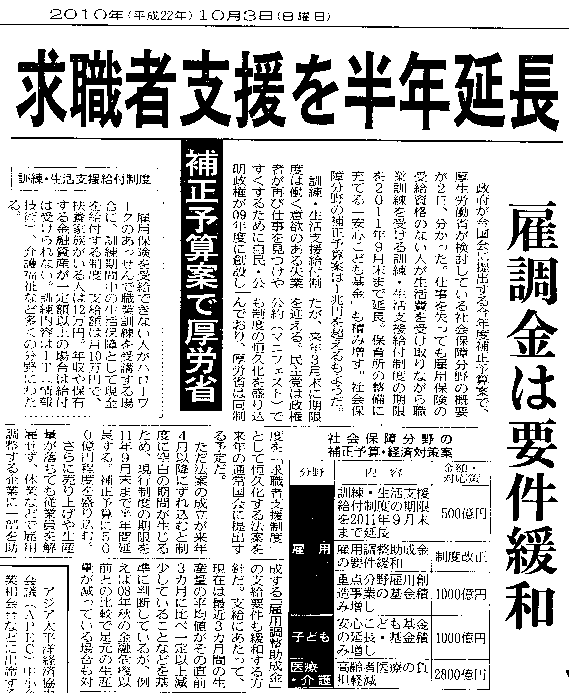 「日経」「毎日」報道と佐藤調べ
緊急対策への評価
毎日JP（10.9)－自公案「丸のみ」、
　効果は不透明
道新(10.9）－公共主体の「痛み
　止め」、円高・デフレには力不足